チラシ②
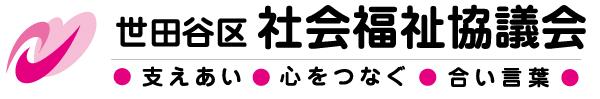 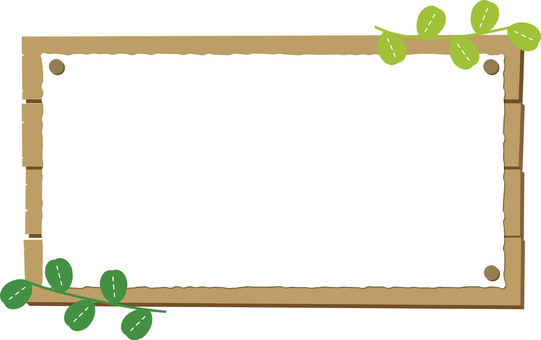 ～なごみの広場ちとふな～
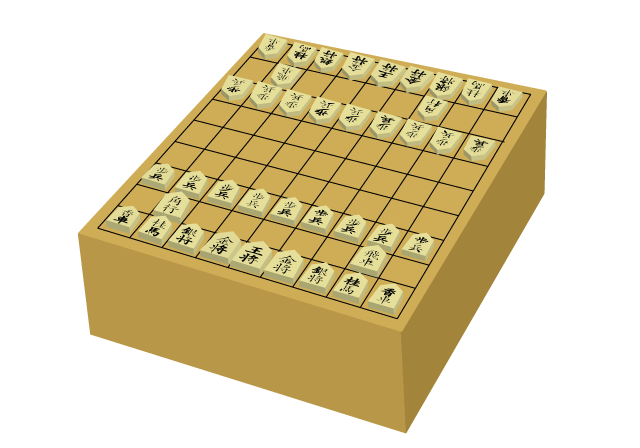 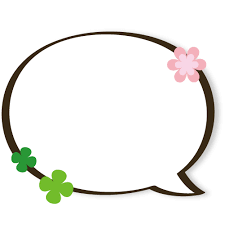 将棋講座
参加者
募集
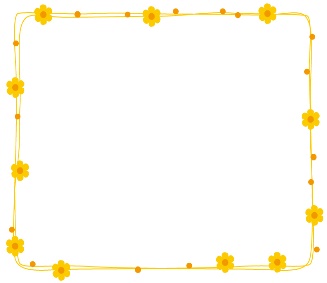 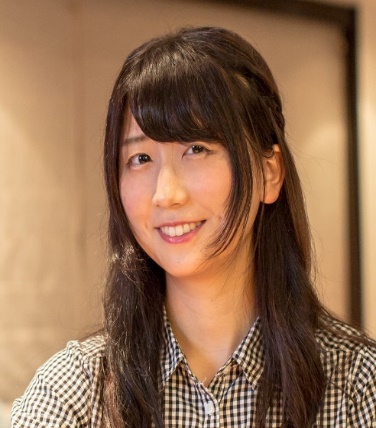 将棋好きの皆様、ぜひお集まりください。
日　時：　１０月３日（火）10時～12時

会　場：　世田谷区立千歳温水プール （船橋7-9-1）
           地下１ 階　 視聴覚コーナー　
              　　　　　　　　　　　　　　　　
講　師： 神谷　崇 氏　（かみや　たかし）

内　容：　大盤を使って講話と指導対局

対　象：60歳以上の方　
　　　　　※始めたばかりの方など、
　　　どなたでも参加できます

参加費： 無　料　

定  員 ： 　１２名(先着順)
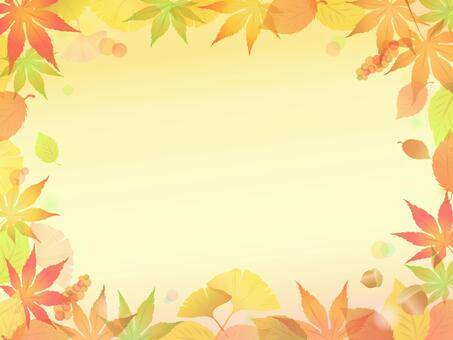 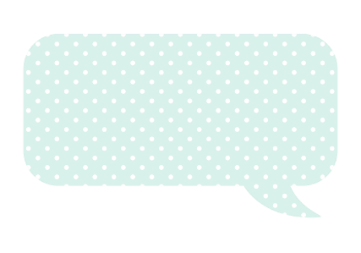 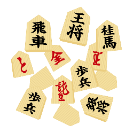 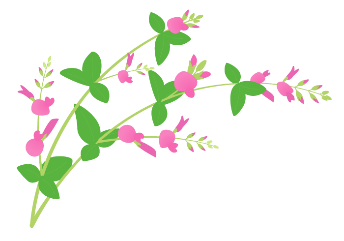 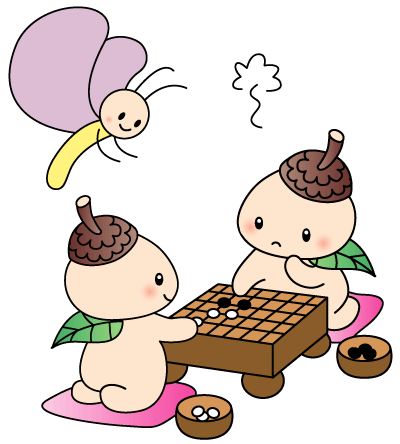 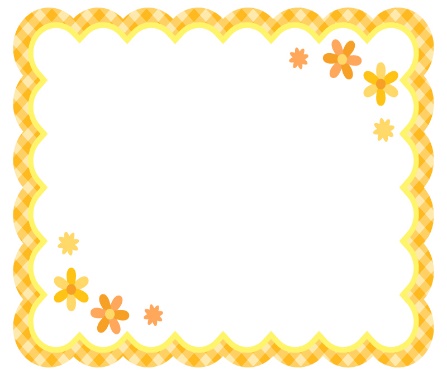 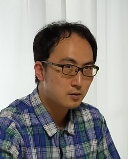 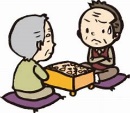 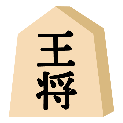 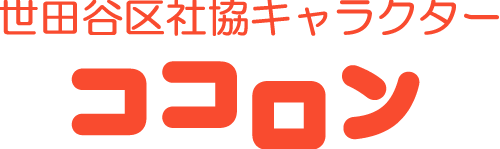 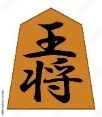 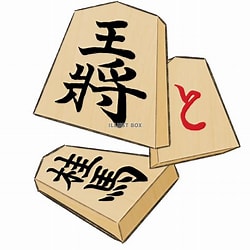 ＜講師プロフィール＞
さくら将棋教室代表
日本将棋連盟　普及指導員六段
都内小学校・福祉施設にて将棋指導
※ＦＡＸにてお申込みされる方は、裏面の
申込用紙にてお申込みください
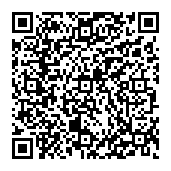 「なごみの広場ちとふな」の今後のイベント情報は、『せたがや福祉団体情報サイト』に掲載しています！
申込先
お問い合わせ
社会福祉法人世田谷区社会福祉協議会　調整係
　　　　　　　　　☎03-5429-2233　FAX　03-5429-2204
＜会場のご案内＞
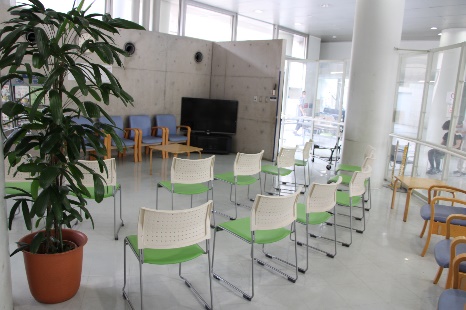 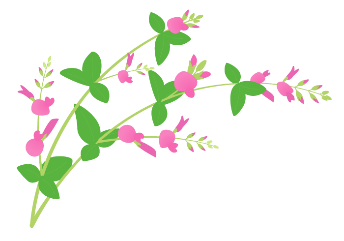 視聴覚コーナーは、建物の地下1階にあります。リラクゼーションコーナーやレストランの横にあり、明るく静かなスペースです。
～なごみの広場ちとふな～
「なごみの広場ちとふな」は、高齢者の新たな居場所づくり事業です。健康運動室と視聴覚コーナーを会場に、暮らしに役立つ講座や趣味の講座を開催しています。ぜひご参加ください!
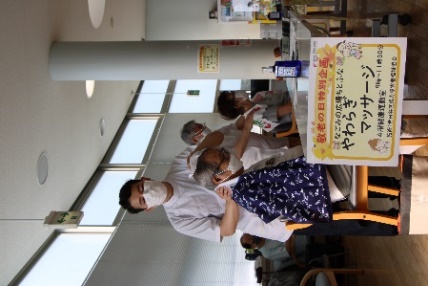 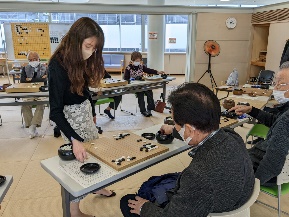 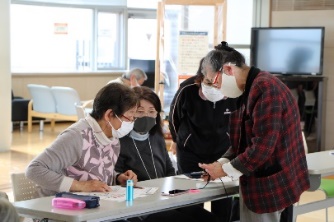 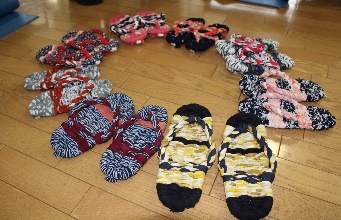 スマホ講座
裂き布ぞうり作り
囲碁講座
やわらぎマッサージ
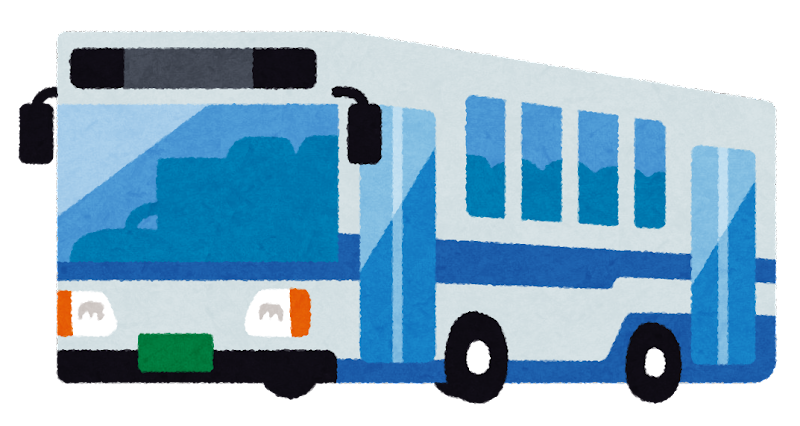 〈バスアクセス方法〉
小田急線　
千歳船橋駅より
　【小田急バス】
[歳25]千歳船橋駅～希望ヶ丘団地  　
[経01]千歳船橋駅～経堂駅行
「大東学園」（徒歩４分）
「宝性寺」（徒歩６分）または   
「朝日新聞社前」（徒歩5分)
小田急線経堂駅より　
【小田急バス】
[経01]経堂駅～千歳船橋駅
「朝日新聞社前」（徒歩5分)
[経02]八幡山駅～経堂行 
[八01・八02]八幡山駅～希望ヶ丘団地循環行
京王線八幡山駅より　
【京王バス・小田急バス】
「大東学園」（徒歩4分)
※ふれんどバスも運行しています。詳細はお問合せください。
社会福祉法人世田谷区社会福祉協議会　地域社協課　調整係宛
「将棋講座　１０月３日」　（FAX番号：03-5429-2204）
１．氏　名（ふりがな）

２．ご住所

３．連絡先　

４．年   齢　　６０歳代　　７０歳代　　８０歳代    ９０歳代～　

５．将棋の経験値　　・初心者　　・初級　　・中級(　　　　級)　　・上級(　　　　段)

６．どちらでこのイベントをお知りになりましたか？
　　　　　　　　　 チラシ　・　掲示板　・　その他（　        　　　　　　　　　　　　　）
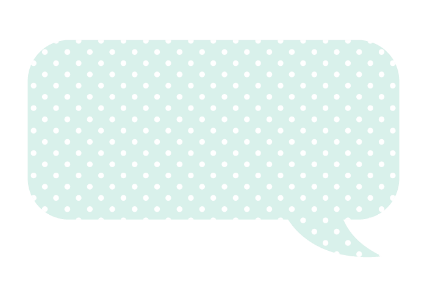 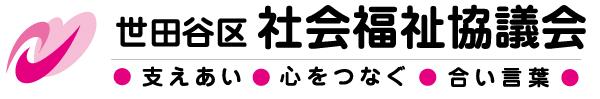 チラシ②
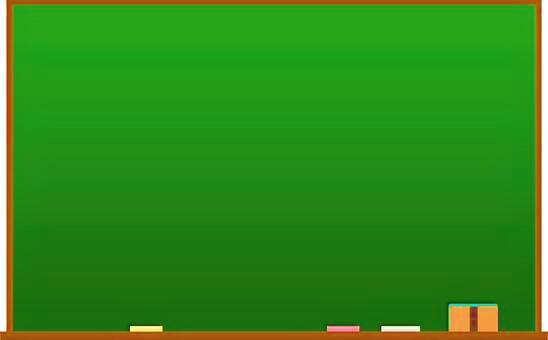 ～なごみの広場ちとふな～
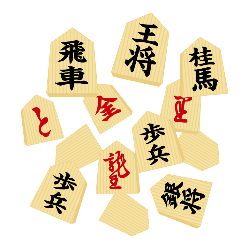 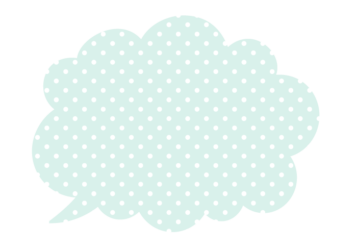 将棋講座
参加者
募集
はじめての
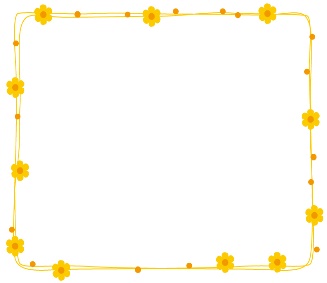 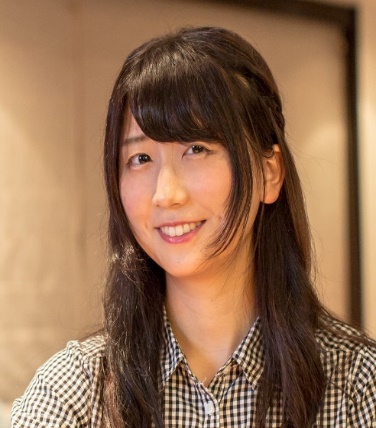 将棋好きの皆様、ぜひお集まりください。
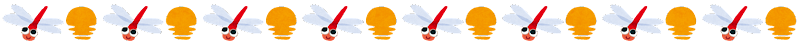 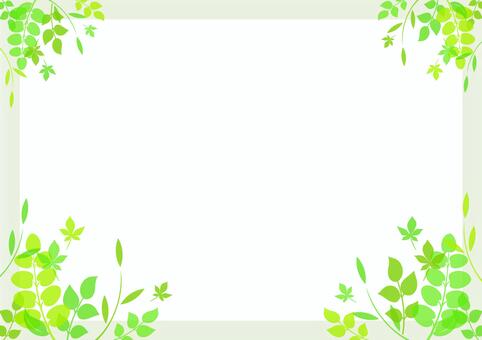 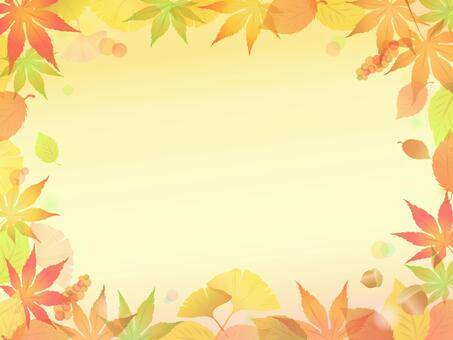 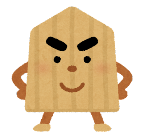 日　時：　１０月３日（火）10時～12時

会　場：　世田谷区立千歳温水プール （船橋7-9-1）
           地下１ 階　 視聴覚コーナー　
              　　　　　　　　　　　　　　　　
講　師： 神谷　崇 氏　（かみや　たかし）

内　容：　大盤を使って講話と指導対局

対　象：60歳以上の方　
　　※始めたばかりの方、女性の方など
　どなたでも参加できます!

参加費： 無　料　

定  員 ： 　１２名(先着順)
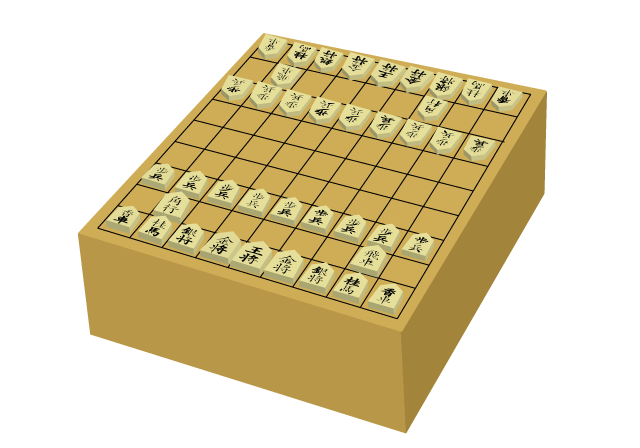 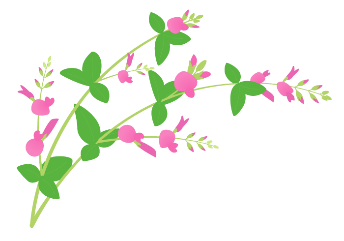 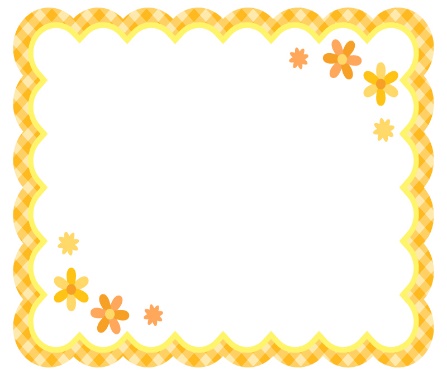 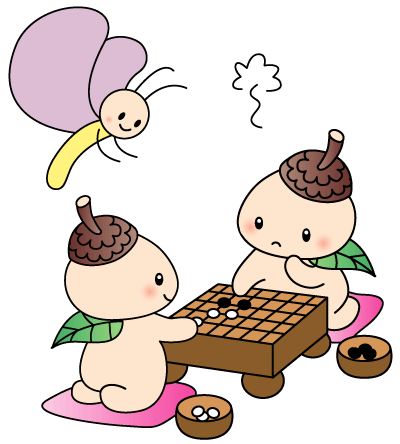 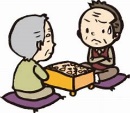 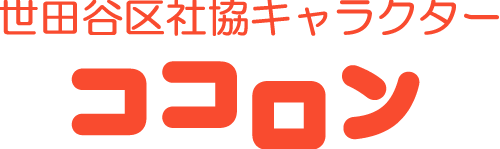 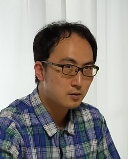 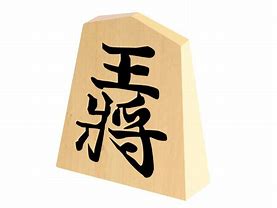 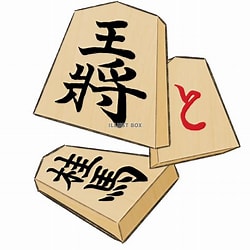 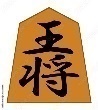 ＜講師プロフィール＞
さくら将棋教室代表
日本将棋連盟　普及指導員六段
都内小学校・福祉施設にて将棋指導
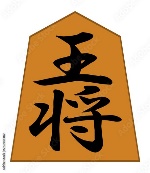 ※ＦＡＸにてお申込みされる方は、裏面の
申込用紙にてお申込みください
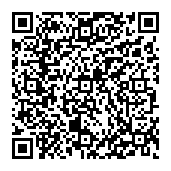 「なごみの広場ちとふな」の今後のイベント情報は、『せたがや福祉団体情報サイト』に掲載しています！
申込先
お問い合わせ
社会福祉法人世田谷区社会福祉協議会　調整係
　　　　　　　　　☎03-5429-2233　FAX　03-5429-2204
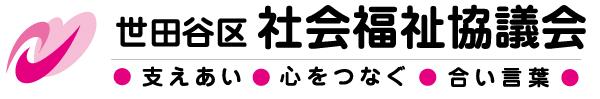 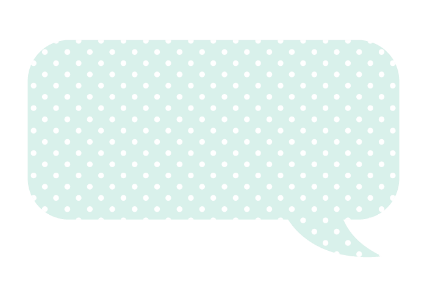 チラシ②
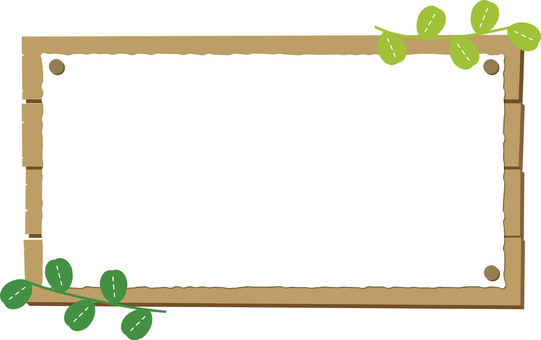 ～なごみの広場ちとふな～
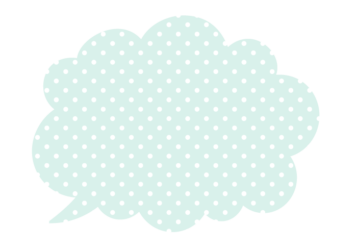 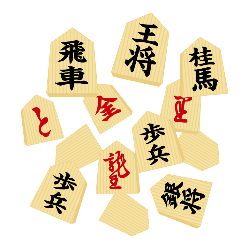 将棋講座
参加者
募集
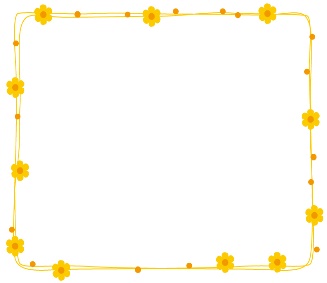 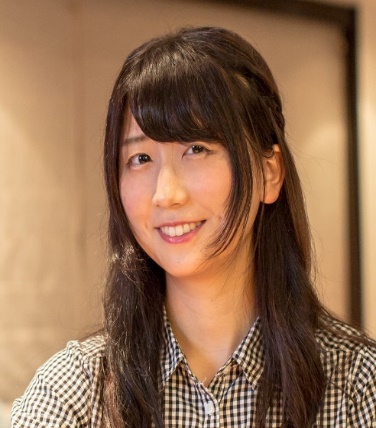 将棋好きの皆様、ぜひお集まりください。
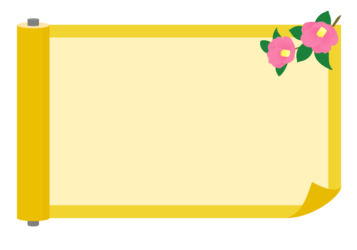 日　時：　１０月３日（火）10時～12時

会　場：　世田谷区立千歳温水プール 
                                       （船橋7-9-1）
          地下１ 階　 視聴覚コーナー　
              　　　　　　　　　　　　　　　　
講　師： 神谷　崇 氏　（かみや　たかし）

内　容：　大盤を使って講話と指導対局

対　象：60歳以上の方　
※始めたばかりの方、女性の方など
どなたでも参加できます!

参加費： 無　料　

定  員 ： 　１２名(先着順)
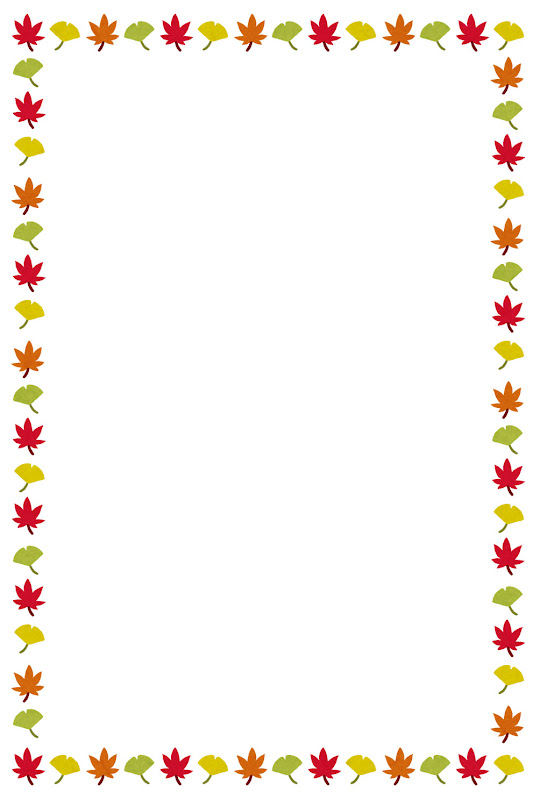 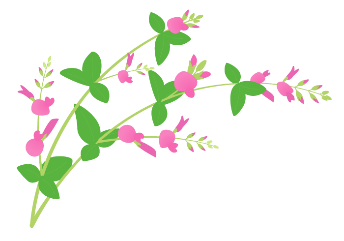 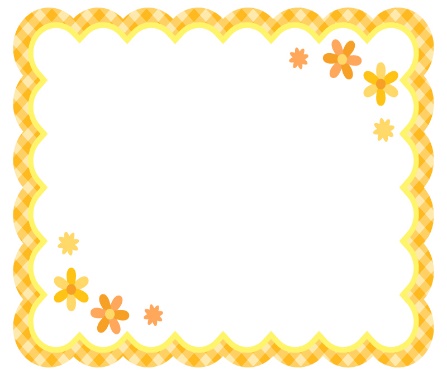 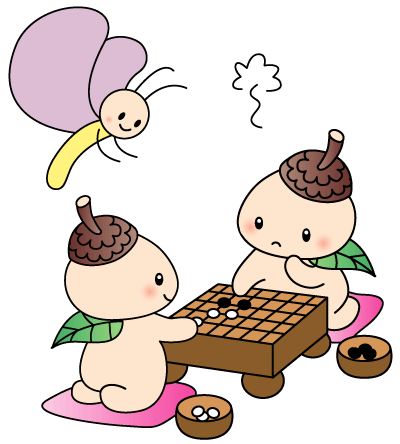 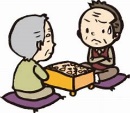 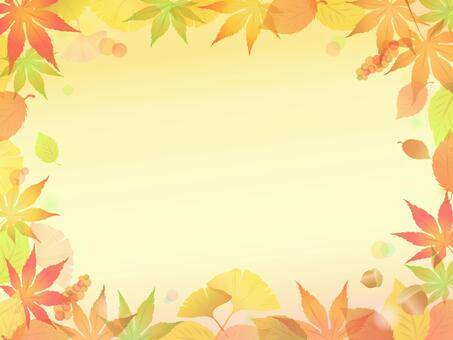 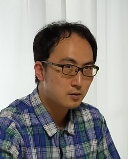 はじめての
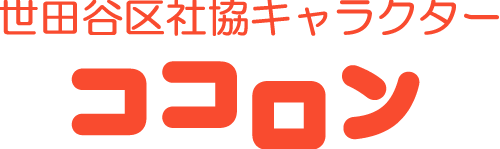 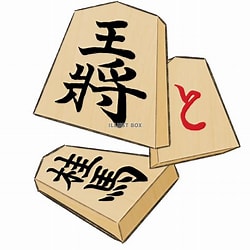 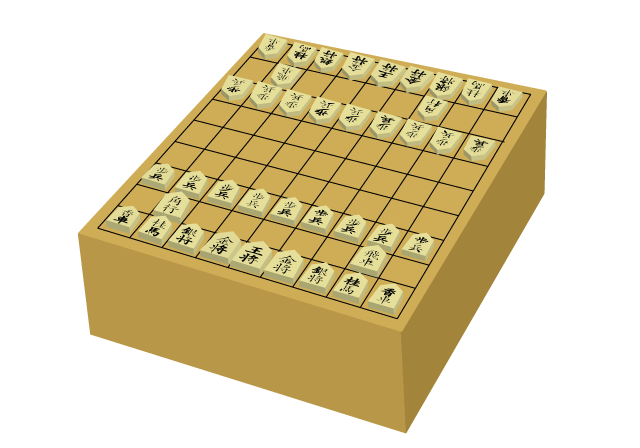 ＜講師プロフィール＞
さくら将棋教室代表
日本将棋連盟　普及指導員六段
都内小学校・福祉施設にて将棋指導
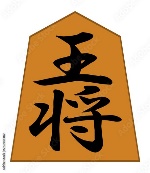 ※ＦＡＸにてお申込みされる方は、裏面の
申込用紙にてお申込みください
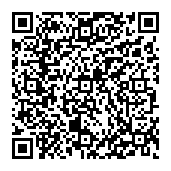 「なごみの広場ちとふな」の今後のイベント情報は、『せたがや福祉団体情報サイト』に掲載しています！
申込先
お問い合わせ
社会福祉法人世田谷区社会福祉協議会　調整係
　　　　　　　　　☎03-5429-2233　FAX　03-5429-2204